The Proton Computed Tomography Apparatus developed by INFN (RDH-WP3)
M. Bruzzi1,2, C. Civinini2, G. Maccioni3, S. Pallotta2,4,5, F. Paulis3, N. Randazzo6, M. Scaringella7, V. Sipala3,8, C. Talamonti2,4,5,         E. Vanzi9


1Physics and Astronomy Department, University of Florence, Florence, Italy2INFN - Florence Division, Florence, Italy
3INFN Cagliari Division, Cagliari, Italy4Department of Biomedical, Experimental and Clinical Sciences, University of Florence, Florence, Italy
5 SOD Fisica Medica, Azienda Ospedaliero-Universitaria Careggi, Firenze, Italy6INFN - Catania Division, Catania, Italy
7Information Engineering Department, University of Florence, Florence, Italy8Chemistry and Pharmacy Department, University of Sassari, Sassari, Italy9 Fisica Sanitaria, Azienda Ospedaliero-Universitaria Senese, Siena, Italy


RDH Meeting
Roma 24/04/2015
Introduction
Two pCT systems: 5x5cm2; 5x20cm2
Analysis results from the small area system
Algebraic Reconstruction Technique
Large area apparatus configuration
Tracker (some considerations on MLP)
Calorimeter
Present status
Plans for 2015/2016
April 24th 2015
RDH Meeting 2015
2
pCT apparatus
Single particle proton tracking: silicon strip detectors  →  MLP
Residual energy measurement: crystal calorimeter  →  energy loss
y
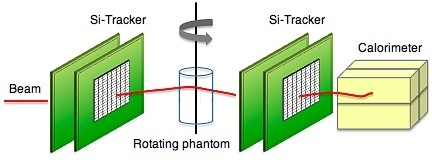 x
z
P1
P2
P3
P4
A set of single event information can be processed by appropriate reconstruction algorithms (ART, FBP) to produce  tomographic images.
April 24th 2015
RDH Meeting 2015
3
PRIMA collaboration: small area pCT apparatus
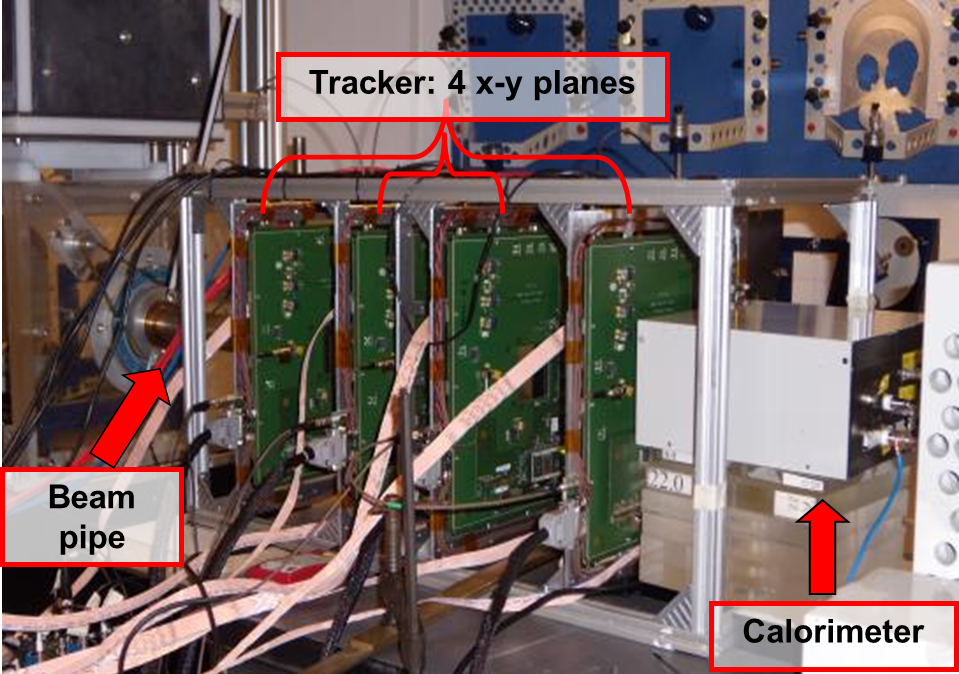 First test at INFN-LNS: 
May 2011

CATANA beam line:
62 MeV protons
used to treat ocular tumors
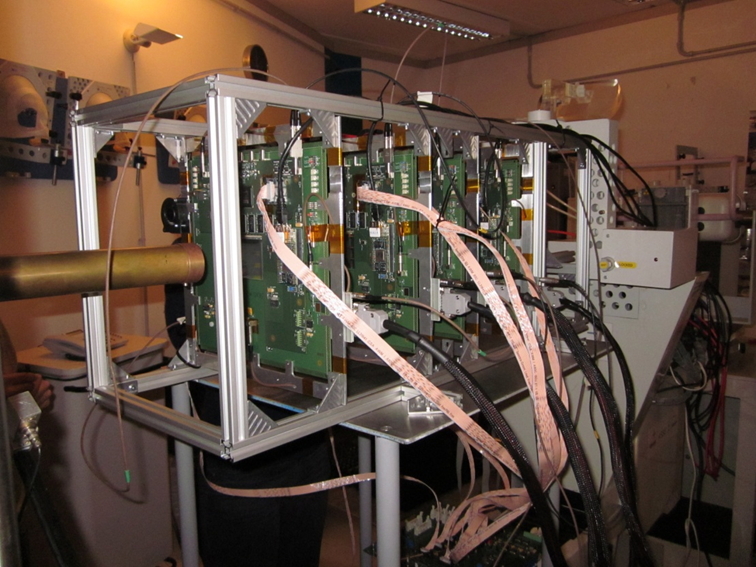 Proton entry and exit positions and directions
Four x-y silicon microstrip based
tracking planes

Yag:Ce calorimeter
Proton residual energy
April 24th 2015
RDH Meeting 2015
4
Tomografic set-up
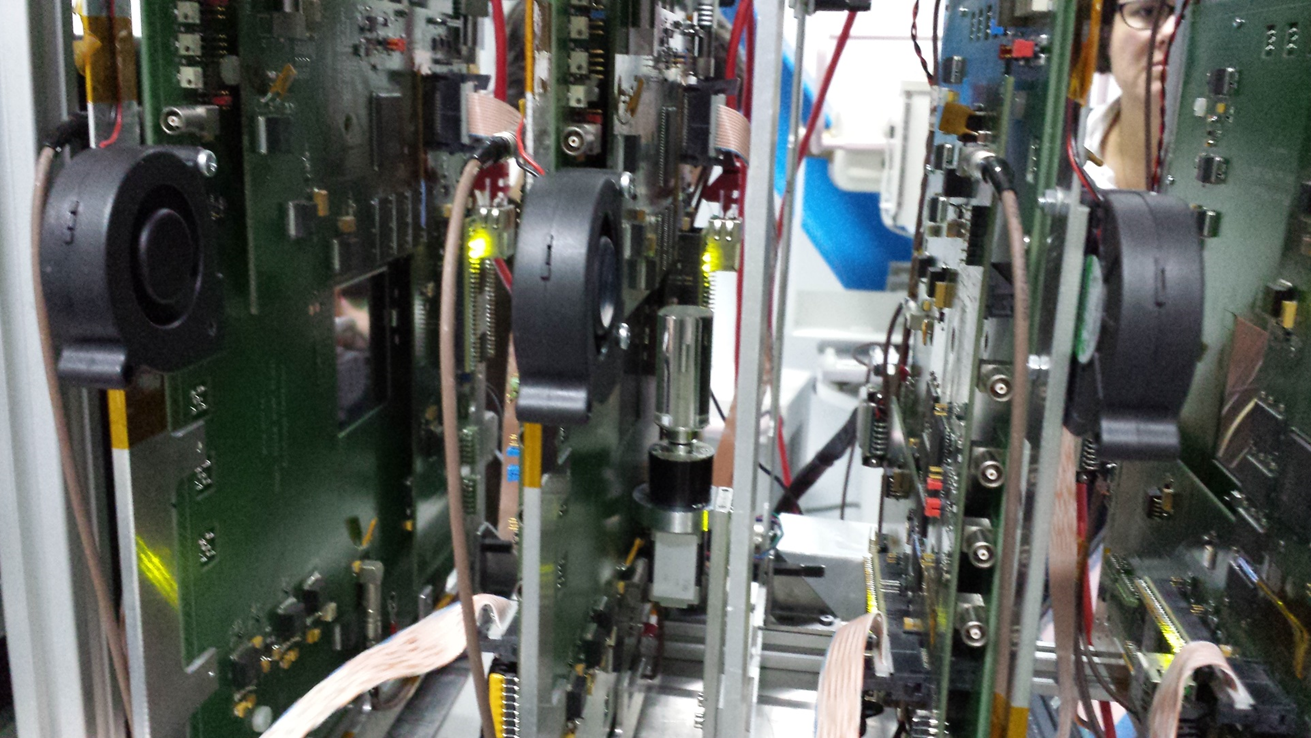 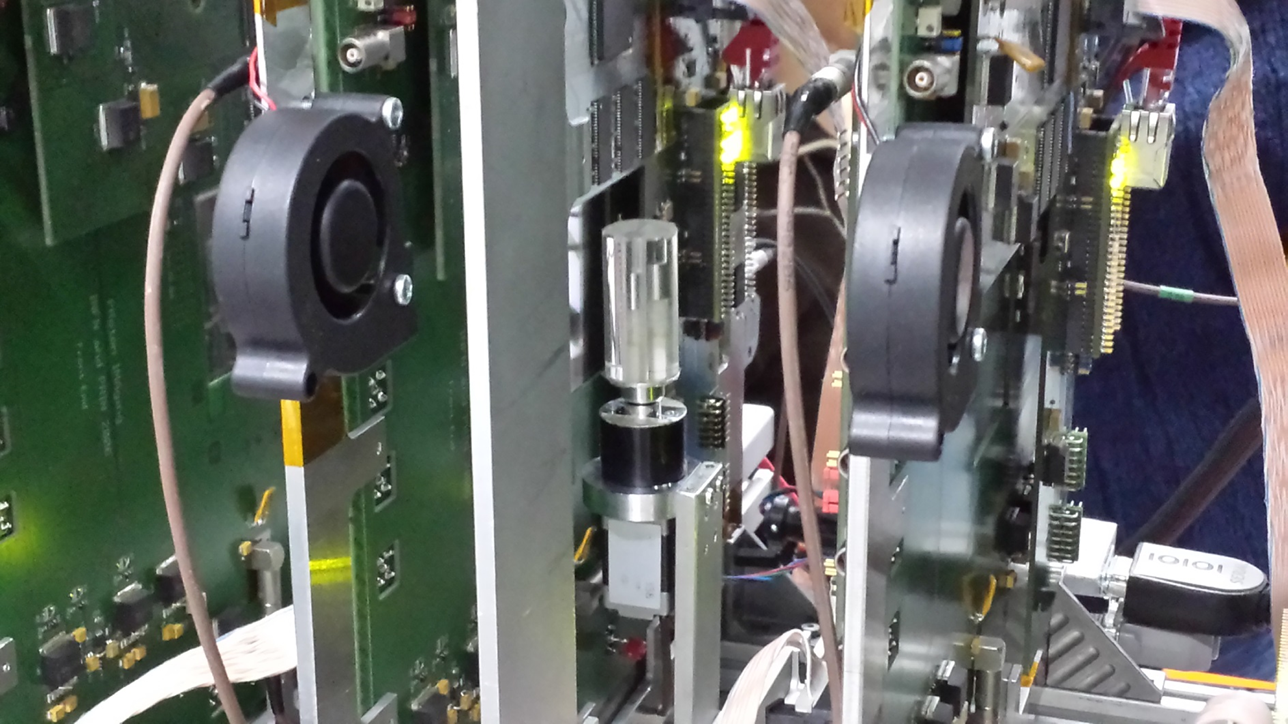 April 24th 2015
RDH Meeting 2015
5
Algebraic Reconstruction Techniques
Iterative algorithm to reconstruct tomographic images from projections (or single events)
Iterative formula:
xk+1= xk + lk {(bi - <ai,xk>)ai / ǁaiǁ2}
Gordon, R; Bender, R; Herman, GT  J. Theor. Biol. (1970) 29 (3): 471–81.
xk image vector at iteration k (relative stopping power)
ai ith event track length in each pixel  Tracker (straigth line, cubic spline or most likely path (MLP) + rasterizing algorithms)
bi ith event stopping power integral  Calorimeter
lk relaxing factor (constant value or 0 as ~const-k)
x0 initial image: {0} or approx.
April 24th 2015
RDH Meeting 2015
6
ART images from 62 MeV data
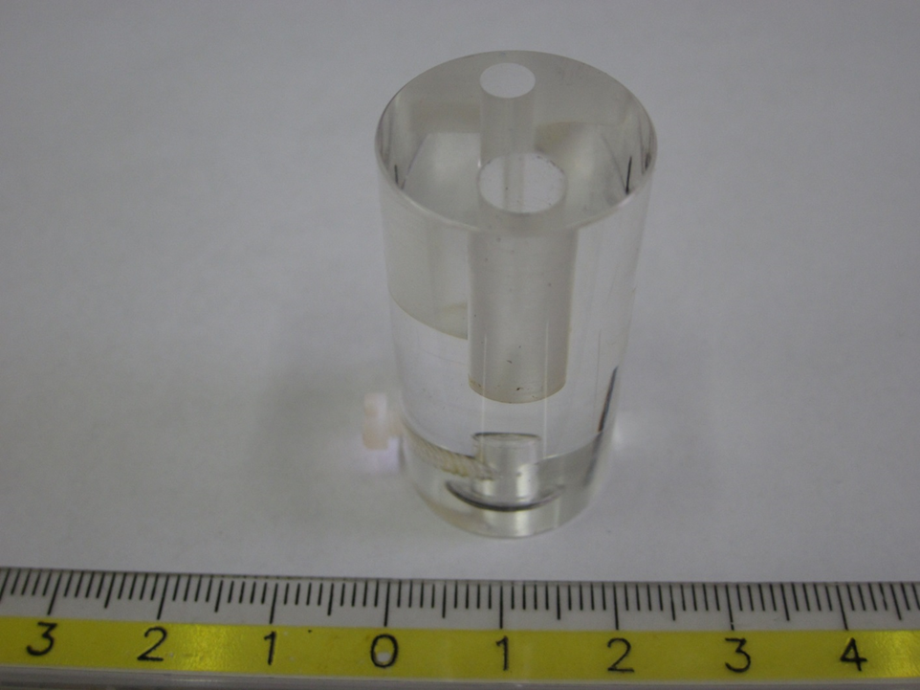 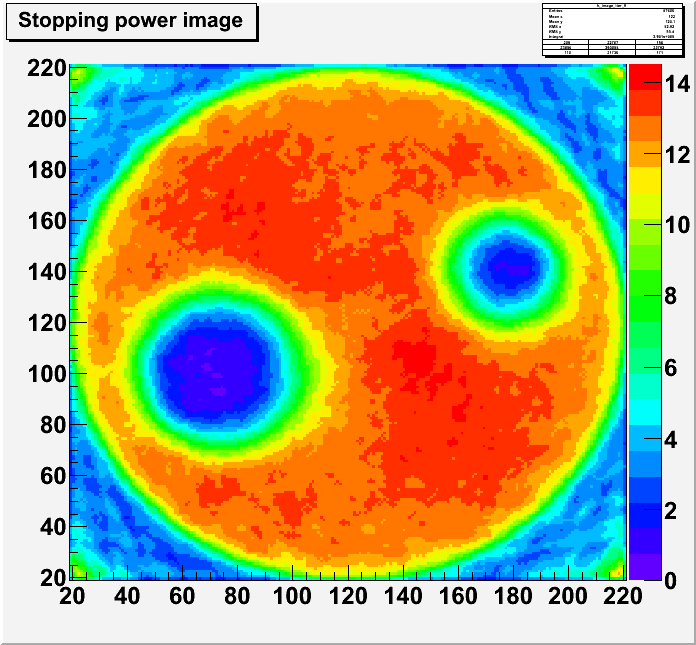 PMMA 
phantom
x100mm
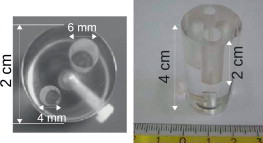 cm
ART reconstruction:
14 iteration starting from {0}
~ 106 events per angle 
(36 angles)
4mm vertical slice selected 
(2D only)
~4’ per iteration CPU time 
No MLP is used  to be done
1 cm
x100mm
April 24th 2015
RDH Meeting 2015
7
ART images from 62 MeV data
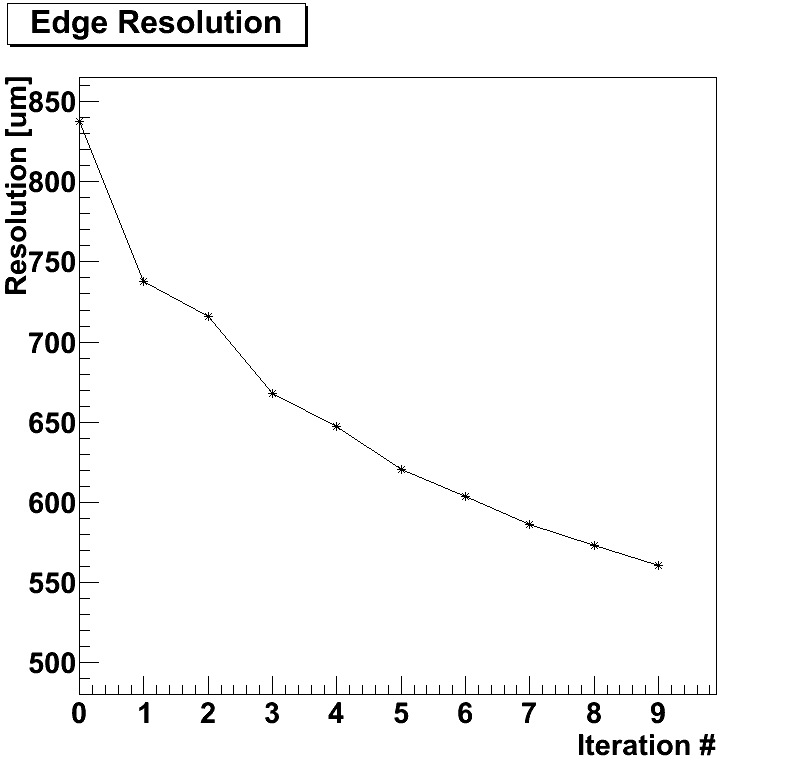 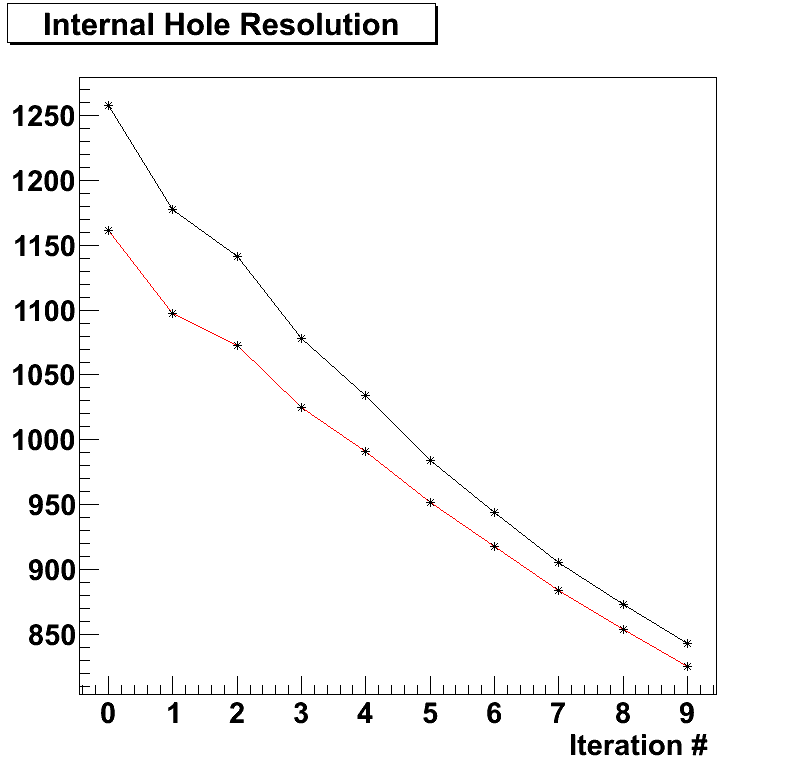 Resolution [mm]
Starting image = {0}, still room to improve
April 24th 2015
RDH Meeting 2015
8
FBP used as seed for ART
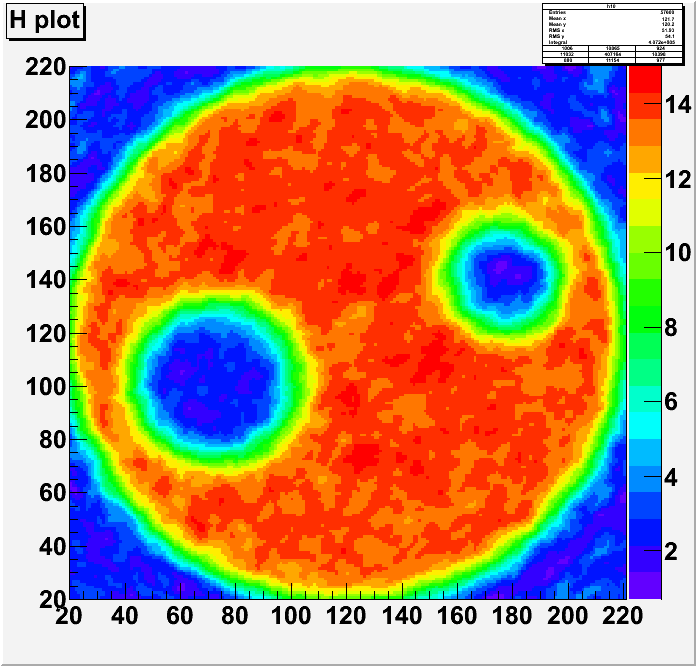 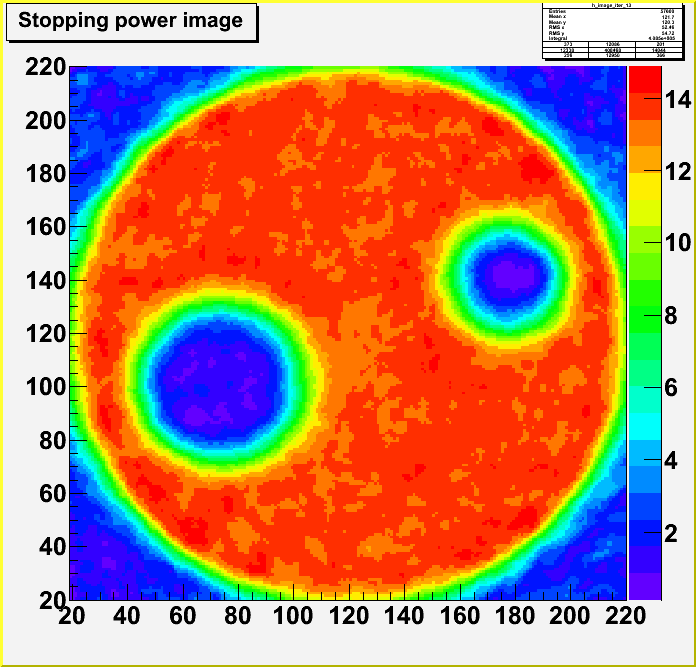 x100mm
x100mm
x100mm
x100mm
FBP initial image     
ART after 14 iterations starting 
from FBP seed
April 24th 2015
RDH Meeting 2015
9
ART Resolutions
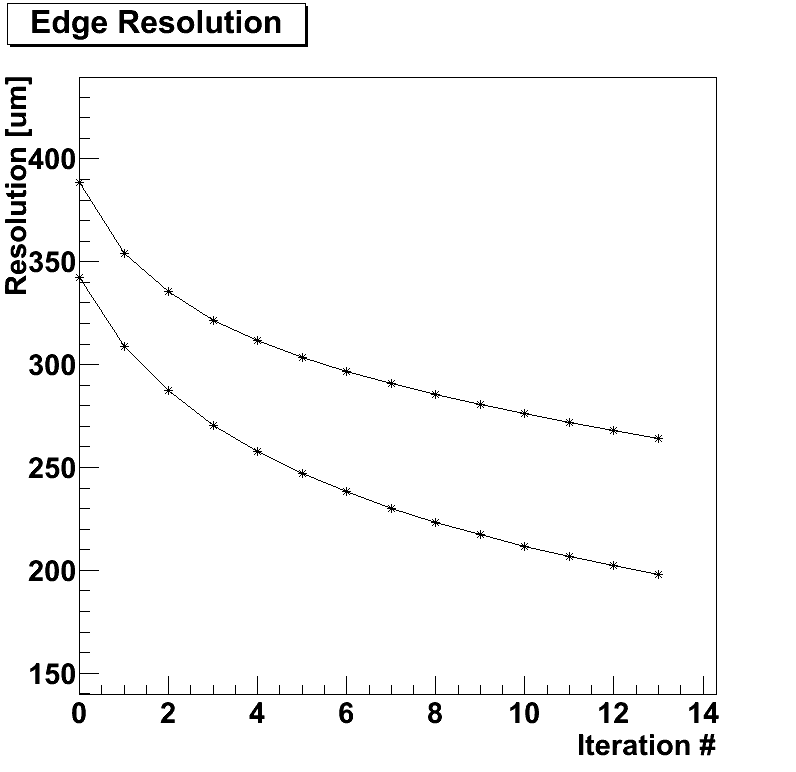 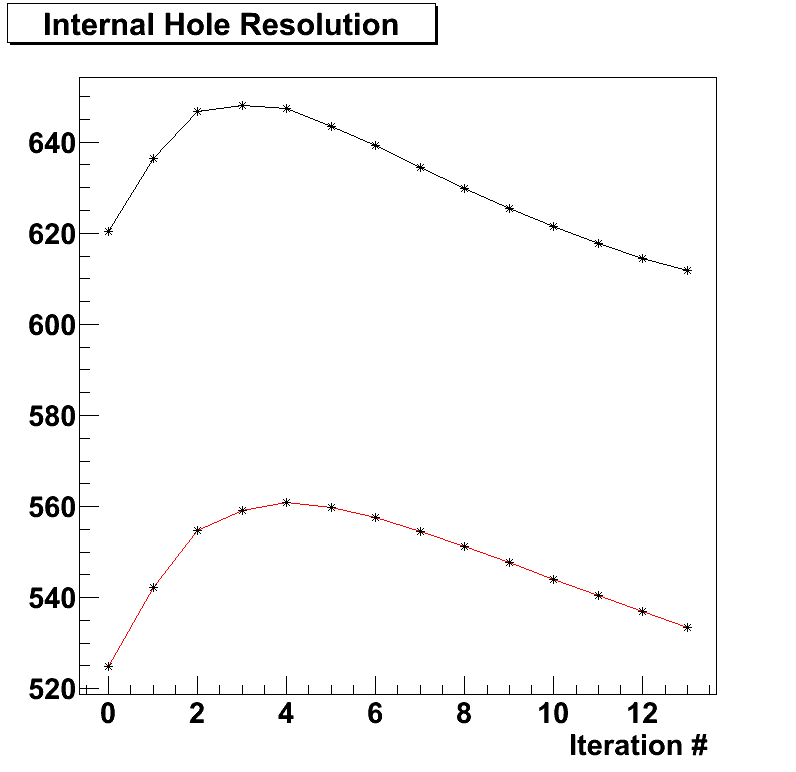 Small hole
Resolution [mm]
Two different edge 
Positions
Large hole
Inner holes:
resolution affected by
multiple scattering
External edges
April 24th 2015
RDH Meeting 2015
10
Geant4 sim + ART spline reco
As an intermediate step toward the MLP we used a fit to a cubic function to approx. the proton path inside the phantom
The four parameters of the cubic are determined by the two track segments extrapolation point on the phantom envelope and their angles
The MLP takes better into account the multiple scattering but it is much more CPU-time consuming then a simple cubic fit 
Cubic: simple constant 4x4 matrix inversion
MLP: point-to-point variable matrix algebra 
Spline reco: 15’ pre-processing run + 1’ per iteration on a 62.5K pixel [200x200mm2] image  1 hour per image
April 24th 2015
RDH Meeting 2015
11
180 MeV proton run simulation
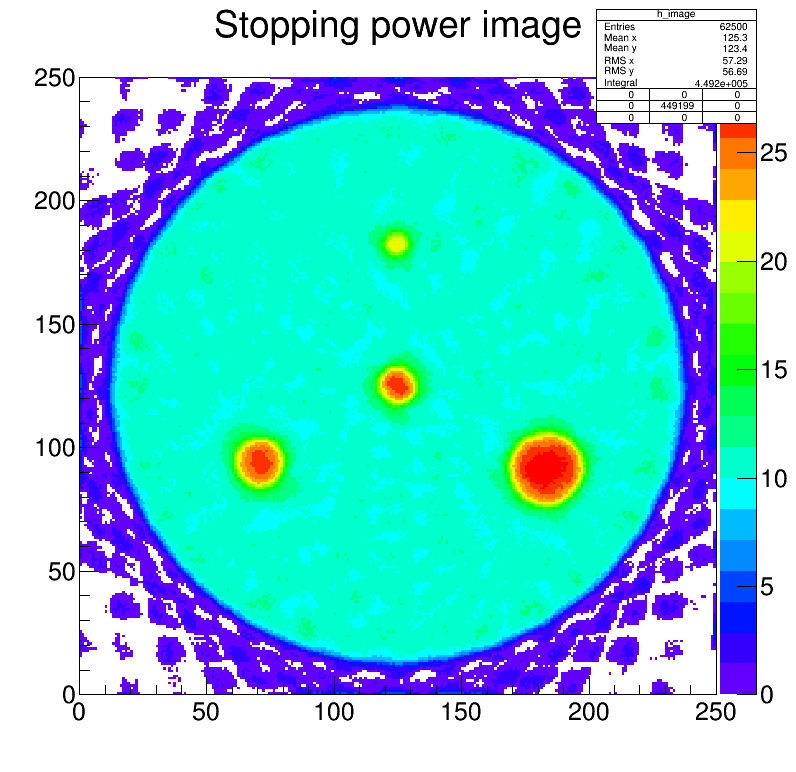 With the 5x5cm2 prototype we are forced to use metals to allow for sufficient proton  energy loss inside the small phantom:
 
45mm diameter Aluminum phantom with f=2-6mm iron or copper inserts
x200mm
x200mm
ART image after 50 iterations (spline proton trajectory approx.)
April 24th 2015
RDH Meeting 2015
12
180 MeV proton run simulation
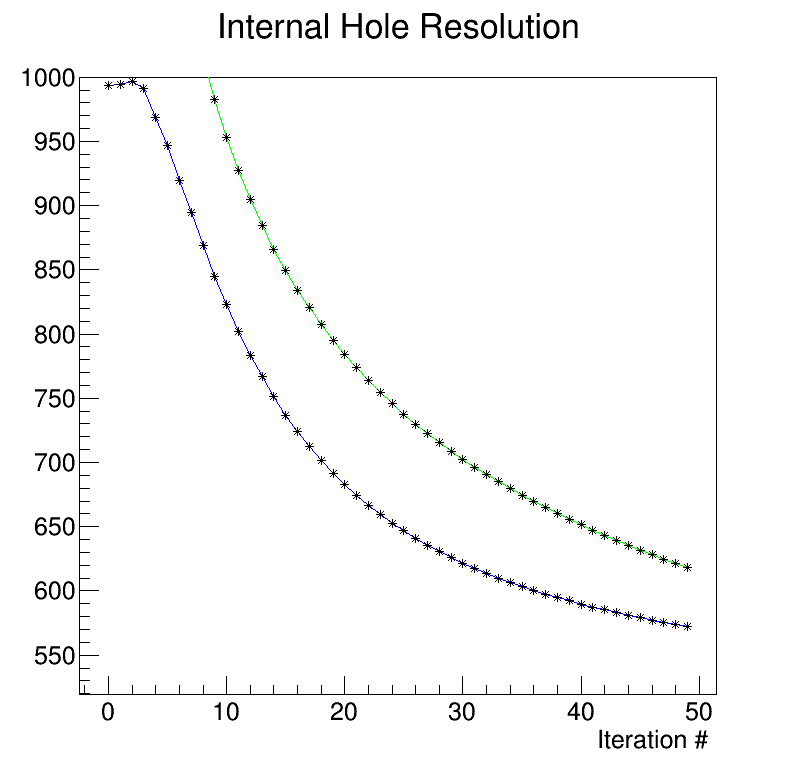 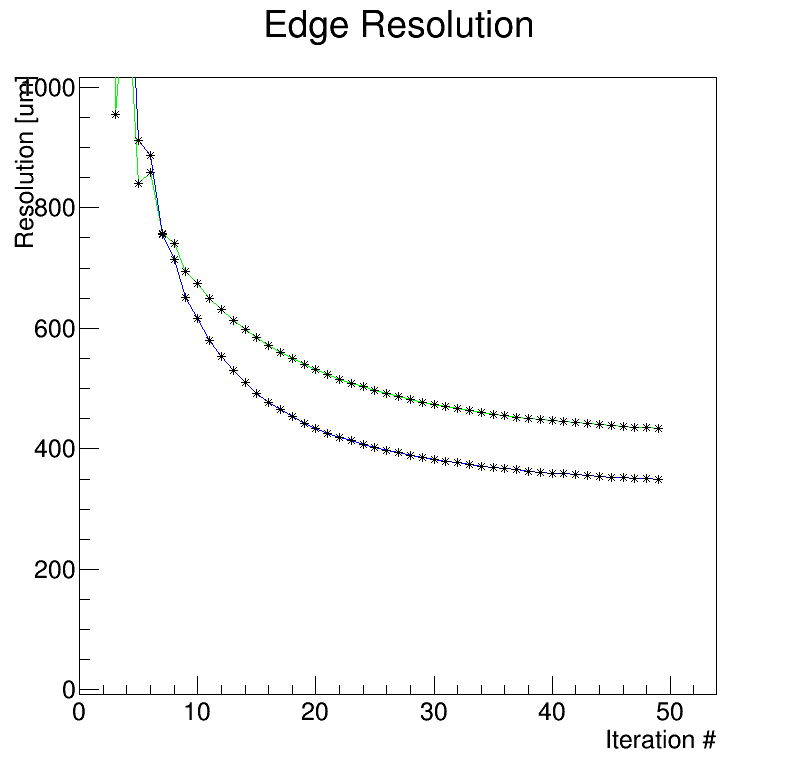 Phantom external edges (two different 
positions):
Resolution after 50 iterations: 350-450mm
Phantom internal hole (two different 
positions):
Resolution after 50 iterations: 570-630mm
April 24th 2015
RDH Meeting 2015
13
pCT upgrade (5x20cm2)
A system similar to the one already tested
Microstrip tracker
YAG:Ce calorimeter
But with a 50 x 200 mm2 field of view
On-line data aquisition
1 MHz capability
Rectangular aspect ratio to perform tomographies in slices
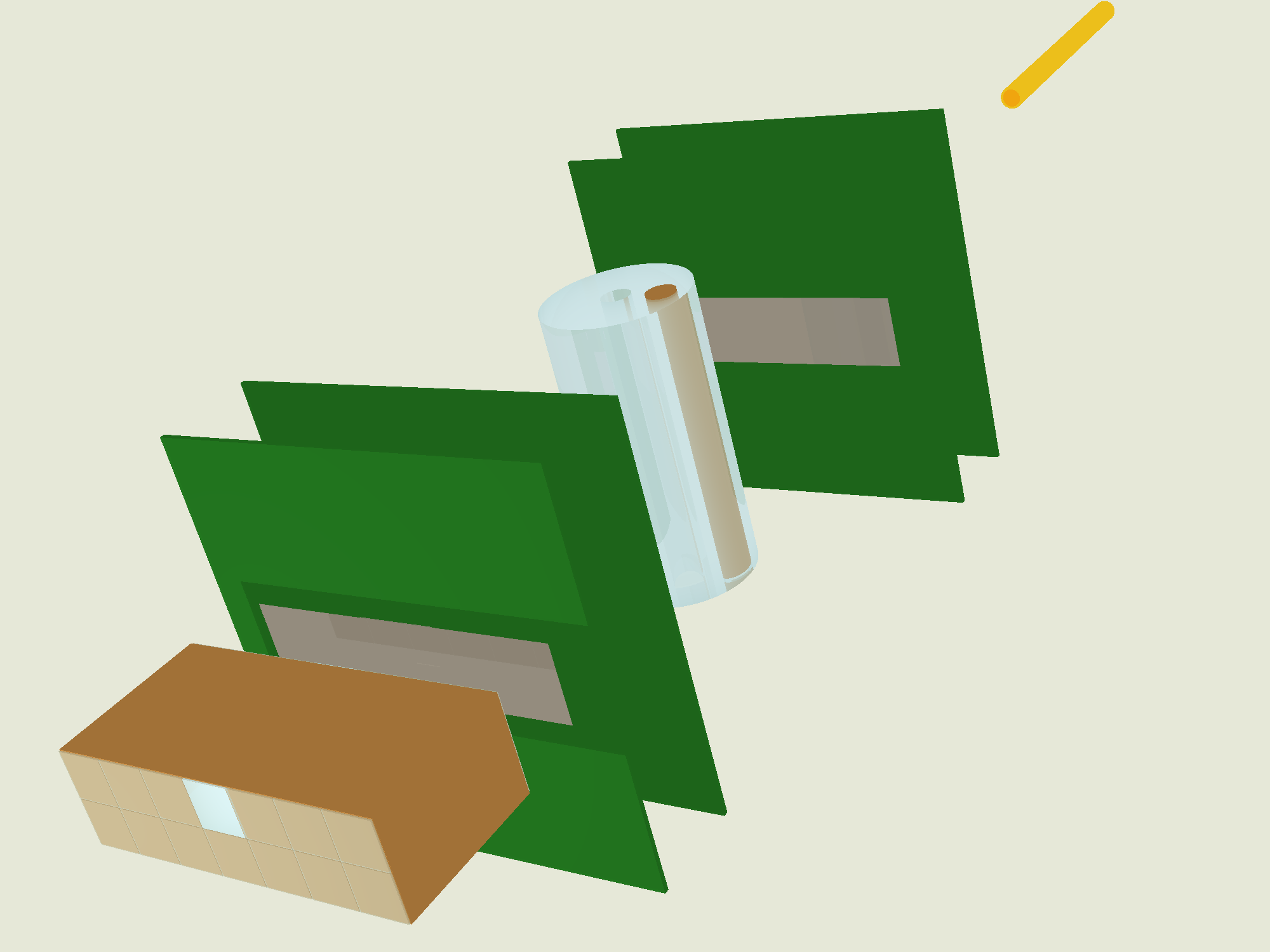 Phantom
Beam pipe
Tracker planes
Silicon sensors
Calorimeter
April 24th 2015
RDH Meeting 2015
14
Fully assembled Tracker plane
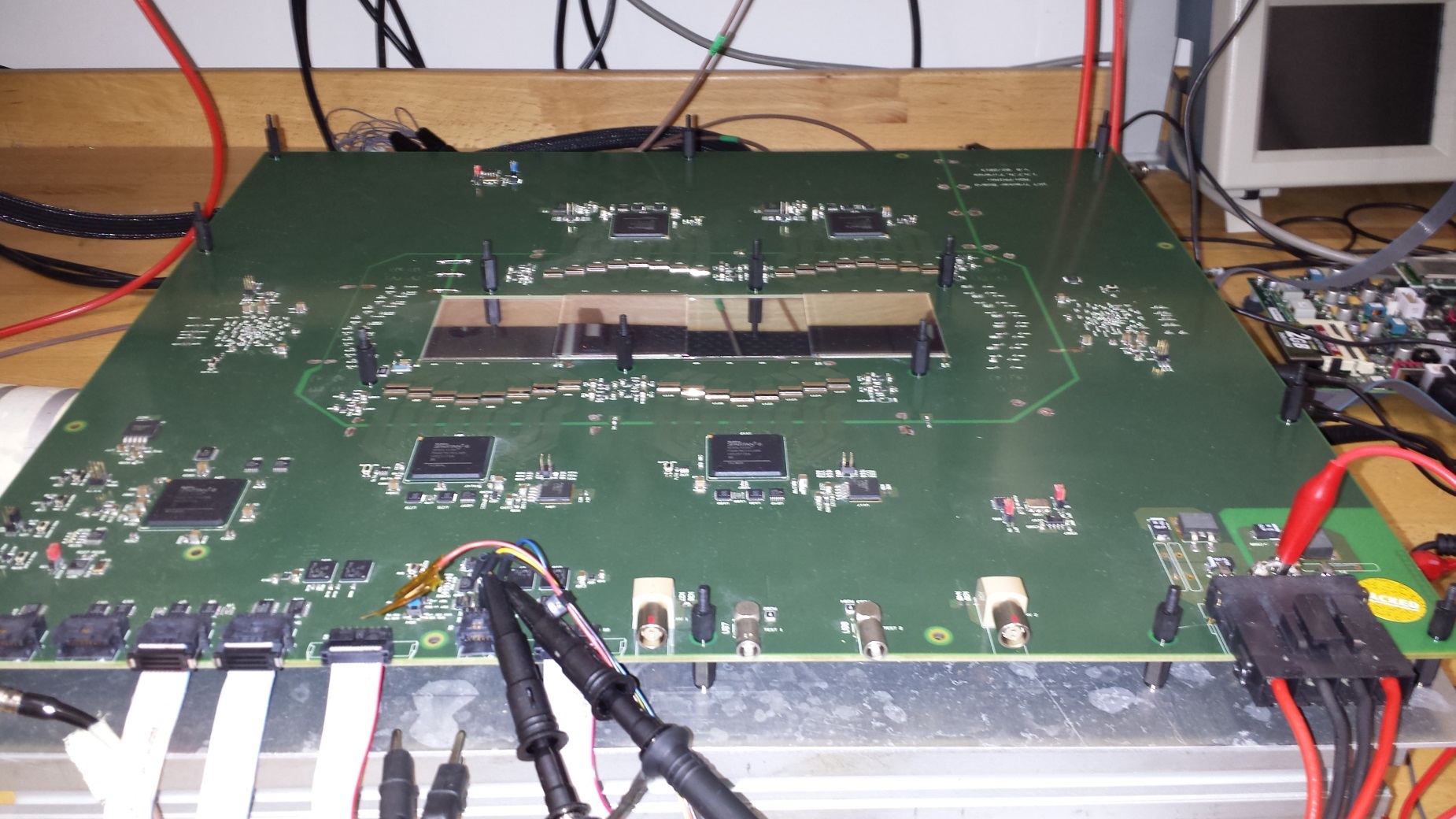 Chip front-end
Silicon mstrip
Master FPGA
Virtex6
Slave FPGAs
April 24th 2015
RDH Meeting 2015
15
Silicon microstrip detectors
36 p on n single-sided silicon microstrip detectors  (HPK):
51.2 x 51.2 mm2 active area
<100> crystal type
320 mm thickness
200 mm pitch
256 channels
I(Vfd)~2-3nA/cm2
10 more silicon microstrip sensors have been ordered to FBK (already produced, now under test) to allow for spares leading to, eventually, a 5° tracker plane
Full Depletion Voltage (V)
No bad strips for all 36 detectors (9216 strips)
RDH Meeting 2015
16
April 24th 2015
Read-out group
Silicon microstrip detectors
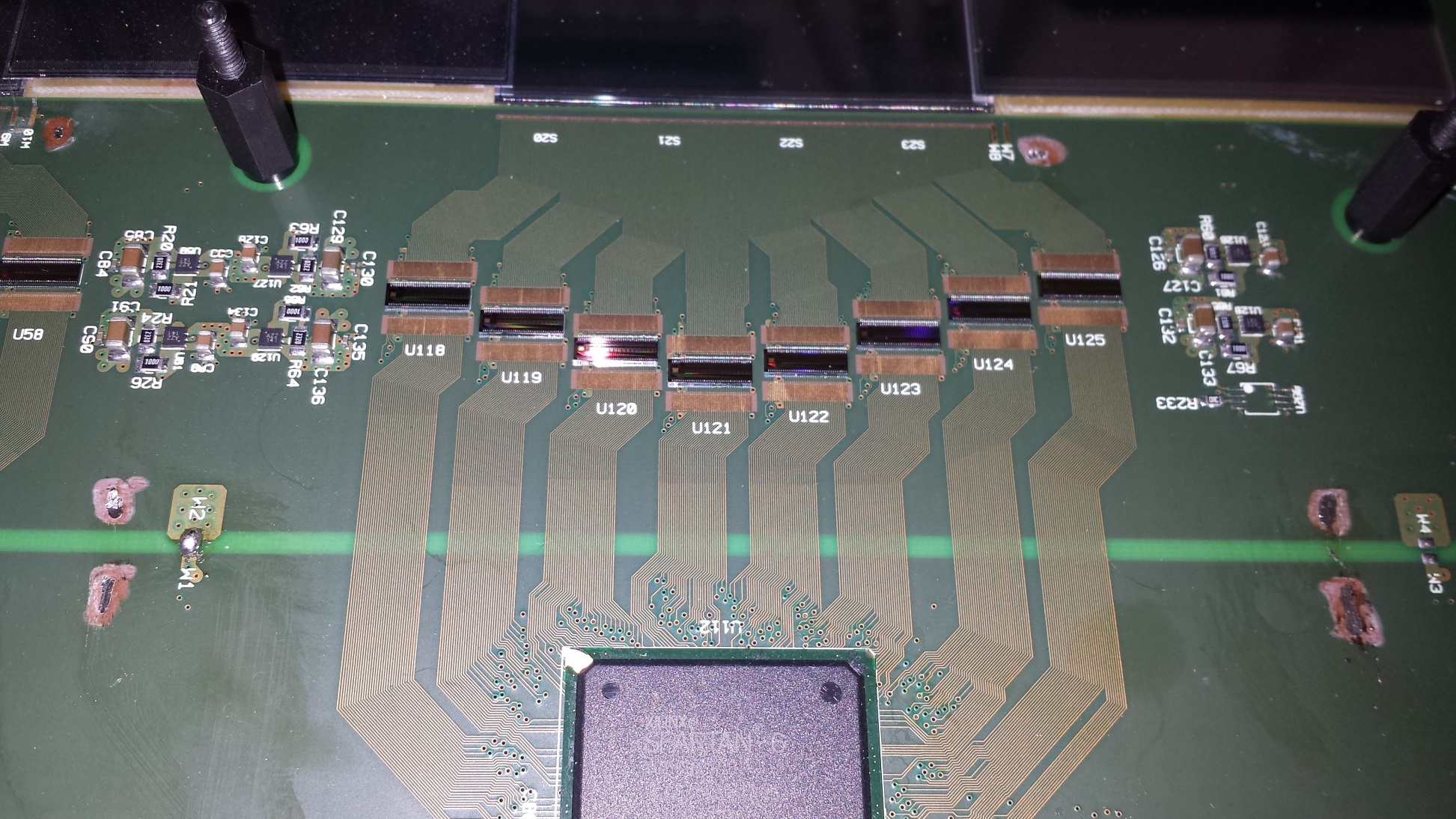 Front-end chips
Power regulators
FPGA slave
April 24th 2015
RDH Meeting 2015
17
Tracker DAQ architecture
Calorimeter DAQ
Trigger
enable
Trigger
gen
SSD 1
SSD 1
SSD 1
SSD 1
7
256
256
256
256
256
256
256
256
SS 1
SS 1
SS 1
SS 1
Front end 1
Front end 1
Front end 1
Front end 1
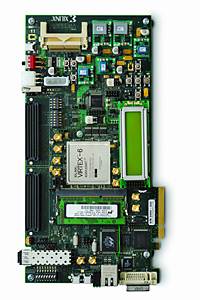 4/5 readout links 1.6 Gbs each
. 
.
.
. 
.
.
. 
.
.
. 
.
.
SM
SM
SM
SM
SSD 6
SSD 6
SSD 6
SSD 6
256
256
256
256
256
256
256
256
SS 6
SS 6
SS 6
SS 6
Front end 6
Front end 6
Front end 6
Front end 6
Trigger
6 readout links
200(x8) Mbs each
serial link data/clk
200 Mbs
serial link data/clk
200 Mbs
serial link data/clk
200 Mbs
gen
7
2GB DDR3 RAM
tracker plane
tracker plane
tracker plane
tracker plane
Trigger enable
The front end of each detector will read-out by a Xilinx Spartan 6 FPGA (SS)
When a trigger occurs the read-out unit containing at least one hit will send the data to a central FPGA (SM)
The SM will asynchronously send the data to the central acquisition board
1Gbs Ethernet
Central acquisition
Virtex 6
ML605 board
April 24th 2015
RDH Meeting 2015
18
Test results with high intensity 90Sr source
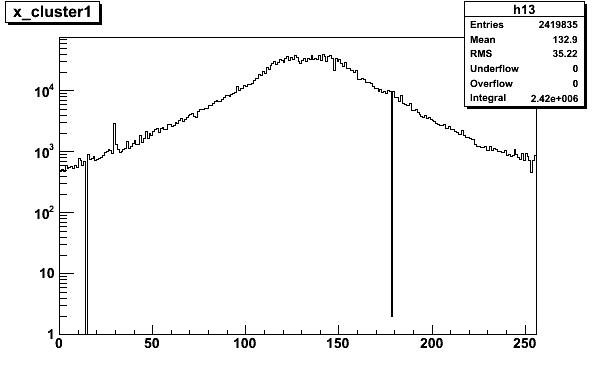 Number of clusters (electrons) per
event <Nclu>=4.2
2.5ms DAQ window   ~ 2 MHz of e-
Presently @350kHz max. trigger rate
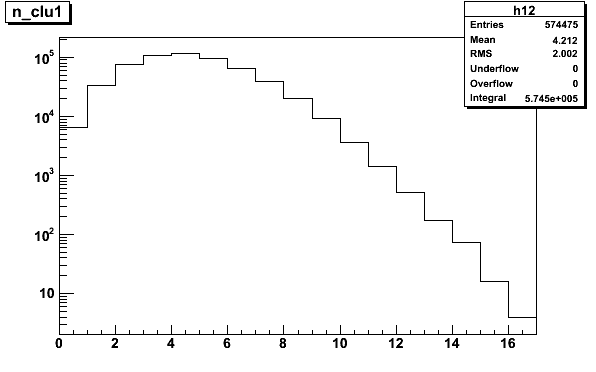 # strip
Source profile
Two not working strips:
one because of sensor
one because of front-end chip
(one ~hot)
# cluster
April 24th 2015
RDH Meeting 2015
19
YAG:Ce calorimeter
Data Acquisition System
2x7 YAG:Ce Crystals Array 
Size: 3x3x10cm3
FlexRIO
NI PXIe-7962R
CHASSIS NI PXIe-1071
Ad.Mod.
NI-5751
14 Analog Channels
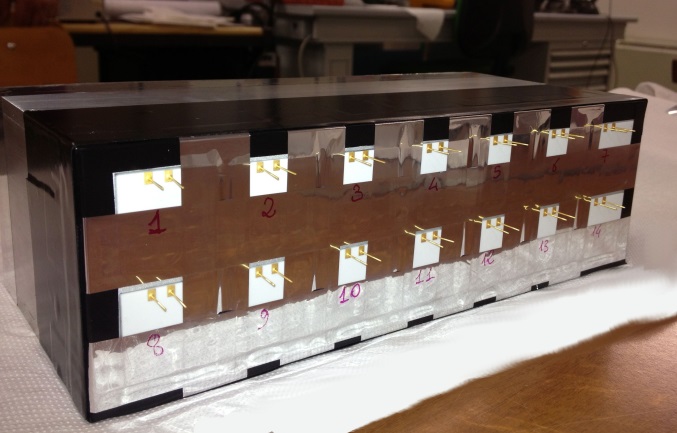 Parallel read-out
Sampling: 5MS/s
24 Samples x event
RT Controller
NI PXI-8102
7Dig I/O GEN
Dig. Trigger
Disable Trigger
Silicon Photodiodes 1.8x1.8cm2
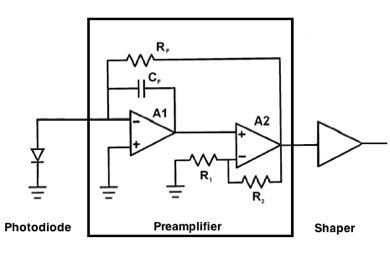 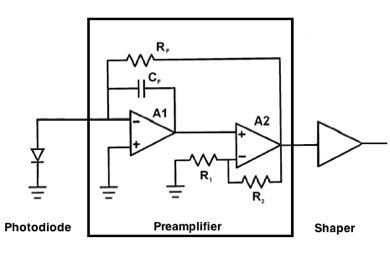 Tracker
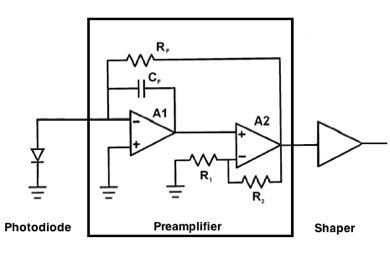 x14
April 24th 2015
RDH Meeting 2015
20
Fast Charge Amplifier + Shaper
New YAG:Ce calorimeter data
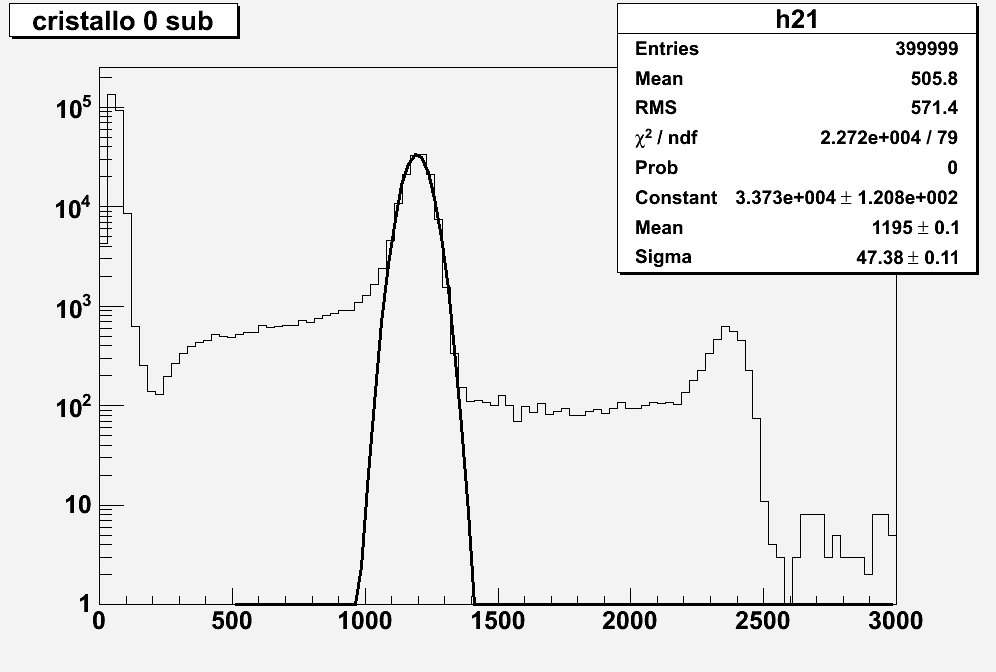 60 MeV
s=3.9%
Double protons=120 MeV
Noise = 10 MeV
ADC counts
April 24th 2015
RDH Meeting 2015
21
2015/2016 pCT plan
Analysis
Implement MLP into ART (+3D reconstruction) and CPU time optimization: second half 2015
Small area system
A 180 MeV run at Uppsala has been scheduled: 1st-5th June 2015  end of activities on the small area prototype
Extended view system
Validate the tracker plane hardware at 60 MeV
We have 16 hours of beam at LNS approved, we hope to have them during July 2015 (depends on Catana schedule)
Production and assembly of the 4/5 final tracker planes (PCB and front-end chips) by the end of 2015, beginning of 2016
Integration of the tracker and calorimeter read-out (second half of 2015)
Data taking with the full system during 2016 (at least two runs)
April 24th 2015
RDH Meeting 2015
22